Getting the Most out of your Stress Reduction
Sue  Wimmer, MS OTR/L
Occupational Therapist
Polk. Linn and Marion county EASA
Stress
[Speaker Notes: Ask about the effects of stress on our lives and bodies]
Stress
Every day our bodies are bombarded by stress. 
Some stress is good and helps us to learn, be creative and survival.
“Good Stress” keeps us alert and on our toes to paying attention, using our thinking brains, be creative and looking at options. 

There is a point where good stress becomes too much and we become overwhelmed and stressed.
Levels of Stress
Stress
Stress in our lives:
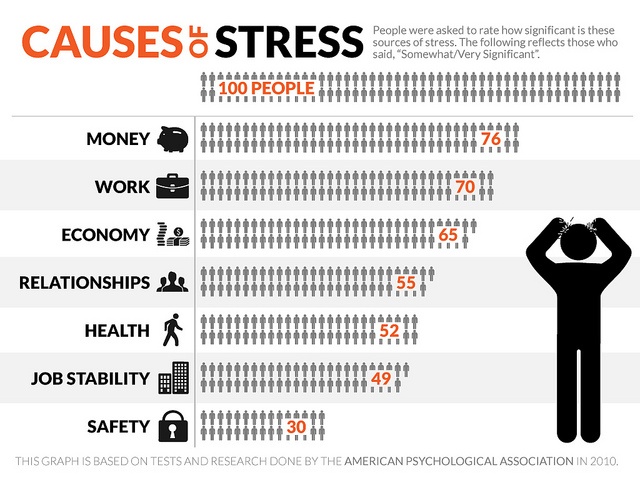 [Speaker Notes: All bombarded with stress 
Parents 
Youth  
Professionals 
You as a person]
Stress
Today are lives are always “on”
Technology- social media 
We don’t slow down
Working harder 
Don’t get away on vacations
“New norm”
Over worked 
All around us – noise, smells, movement, etc.
Stress
We function with 3 brains:
Survival/Action  
Emotional 
Thinking
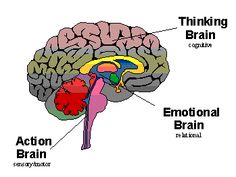 [Speaker Notes: Action/survival = unconscuous beh responses 
Limbic/emot- consc and unconsc, reation learnied  in the past +/-  emotional trigger 
Thinking brain- cortex = consc and self talk]
Stress
Our survival/action brain in the lowest and the most primitive. 
It responds to stimuli from environments and usually reactions occur without thinking. These are reflexive or built in for safety and survival. 
If we see a bear, our bodies automatically go into fight or flight: 
Our eyes widen to take in more information
The blood goes to our muscles for fuel to run 
Our heart beat speeds up to get more blood to the body
Our breathing increases to get more oxygen in and carbon dioxide out
Stress
These are natural reactions to help us to keep safe. 
If we have to fight or run we are better prepared
These interactions occur at a basic neurological level and do not ever reach the level of thinking brain until seconds later. They are unconscious reactions/responses 
These are activated by fear or discomfort
Survival brain
Key to survival and basic functioning 
Our survival brain also helps to regulate our hunger, respiration, elimination, circulation and other body functions. 
It also regulates our alert and calm states
It uses sensory input to know how to react and respond 
Brain stem and cerebellum
Limbic brain
The next brain is the limbic or emotional brain
Our emotional brain helps us to put feelings to our experiences 
Our limbic brain is activated by love or fear 
It helps us to make connections with others 
It interacts with others within the first 10 seconds of seeing them. That sets the tone of the interaction for the next 6-8 hours. 
If we see someone who evokes fear in us then we will move back down into the survival brain
Thinking Brain
The highest level of the brain, is the thinking brain 
It provides us with problem solving, analysis, connections, compassion, curiosity, creativity and joy.
When we are in this brain we can come up with alternative  solutions, new ideas to try and are able to work things out.  
We are able to self regulate ourselves and our emotions, do planning and problem solve without drama.
Stress
Whenever we get into a situation where our stress response is activated then we go back to our survival brain and not our thinking brain. We become self centered, whine, blame, complain, and lose our problem solving.
 
We become very focused on our self preservation whether physical or emotional.
Stress
Sensory input comes in and is analyzed as: 
A). Something that is a threat to us 
B).  Something, probably new that we need to pay attention to  
C). Something that we have experienced  before and we do not need to pay attention to and never reaches the level of the thinking brain.
[Speaker Notes: Toes in our shoes – wrinkle is socks or rock in shoe]
Stress
If it is something we need to pay attention to or threatens us, our survival brain is activated and stress hormones flood the bloodstream. 
The nervous system is alerted and the mechanisms go to work:
Eyes open 		
Muscles prepare
Heart rate raise 
Breathing increases 
Digestion stops
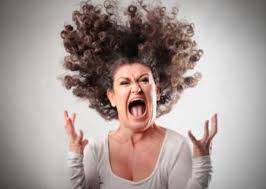 [Speaker Notes: Hold our breathe- within 8 seconds go into fight or flight]
Stress
We either fight to protect ourselves 
Or
Flee – run away 
Or
If the stress is too much we can “freeze.” We curl up in a ball and pretend we are dead. 
You also cannot “over ride” this reaction with your thinking brain once you are in this state.
Stress
Fight or flight, helps to burn off the chemicals that are in your system and bring your nervous system back to a pre-stress state. 
In the past this physical activity would be a healthy way to get back to a pre-stress state and clear the hormones out of our system.
Today our stresses are not physical and we do not get the chance to burn off our stress. 
Traffic jams, deadlines, expectations, arguments, etc. 
So we need to learn new ways to burn off the stress.
[Speaker Notes: Taffic jams etc= don’t burn off stress]
Stress
You can become stressed by other things, such as being hungry, tired or sleep deprived.
You cannot think, listen or learn if in biological stress.
Brain also needs glucose, water and oxygen and if it does not get it, it won’t work. 
If the body is stressed it sends the glucose from the brain to the gut to make fuel to run rather than think.
[Speaker Notes: If brain does not have enough oxygen, water or glucose will go into survival brain to be sure it gets it]
Stress
In order to overcome the stress response, you need to use your body and nervous system to calm yourself 
You can tell yourself to calm down, but does not work, have to use the nervous system  to calm 
You need to go back to the survival brain, to calm it
[Speaker Notes: Stim comes in and surv brain alerted – all ready too late to use thinking strategies. If can feeling early may be able to block]
Biological stress break
Stress reduction
Breathing is # 1 way to calm self 
Within 90 seconds you can calm your system and get out of fight and flight- if done right! 
You need to access all lobes of the lungs and the Vagus nerve to turn off the stress response= belly breathing 
By accessing the lower lobes of the lungs you trigger the calming messages and they get spread throughout the body
[Speaker Notes: What state do you need to be in to start deep breathing? 
In fi & fl  have shallow, fast breathing for getting away 
We are often in survival mode & not aware of it]
Belly Breathing
Need to see belly move 
Best to do lying down 
Lots of ways to learn 
4X4
4 in-2 hold-6 out
You Tube 
Apps:   deep breathing, relaxation, belly breathing 
	Virtual Hope Box- free, lots of things to use 
	Breathe2relax- lots of instruction and talks about stress
RelaxDeepBreathe – 
Relax Lite- meditation and breathing
Other ways to use breathing
Help to go to sleep, 6-7 deep breaths when get in bed
First thing in the morning to get blood flowing 
When in a stressful situation – late, get yelled at, have an argument, stuck in traffic, nothing is working right 
In a surprise situation, take 2 deep breaths before say anything 
Others reflect your breathing, so if you are calm and breathing slowly will keep them calm also.
Movement
Move to relax 
Proprioception =heavy work with the joints and muscles 
Walk = bilateral brain functioning and breathing 
Stretching 
Rhythmic exercises- running, walking, swimming, rowing, 
Yoga/TaiChi – moving and stationary, breathing, flexibility, stretching, strength and balance 
Massage 
Dance –with music and a partner
[Speaker Notes: Use both sides of body
Use heavy work – joints & muscles
Rhythm
Stretching 
Bring to center]
Music
Many components to music:
Tempo
Tone
Rhythm 
Harmonies
Melody 
Effects many areas of the brain 
Two parts to music; hearing/action 
Can effect the heart rate, breathing, brain waves
Music
Rise with music
Sing with music
Instrumental music 
Mantra
Move with music
Use music 
Music is very individual and personal. Try a variety to see what works for you.
[Speaker Notes: Music shifts mood and chagnes focus
Makes body get in rhythm 
Rise with musci- 
Singing- goes to cellular level, breathing and regulation 
Rhythm and beat
Social connection 
Chanting- to subcons level  * add positive thought to 
Use music- add to exercise 
Different parts of brain use music- auditory part & movement part]
Mind Body Connection
Have to be in thinking brain to do these
Meditation – thickens cortex- emotional regulation, thinking parts of brain
Hippocampus- learning and memory improves 
Amygdala- shrinks= fight and flight center of brain 

Mindfulness –nonjudgmental awareness of present moment without cognitive elaboration 

Guided Imagery – use as many senses as possible 

DBT
[Speaker Notes: Canot do these in acutre stress- but as you calm 
Do as preventative and do ongoing 
Better prepares the body and brain for handling stress]
Laugh
Stimulation goes to many organs and relives stress response
Soothes tension/relieves stress 
Makes us feel better 
Contagious 
Decreases stress hormones
Increases immune system
Releases endorphins
Lasts up to 45 minutes
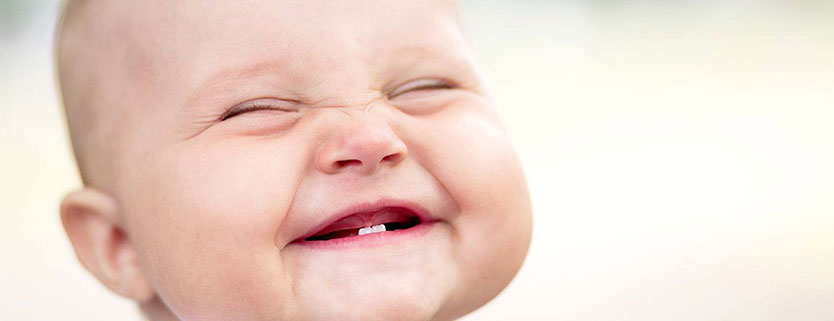 [Speaker Notes: Any time you do any of these techniques, you change the brain wiers 
The more you do them the stronger the connections get and the easier it is do]
Laugh
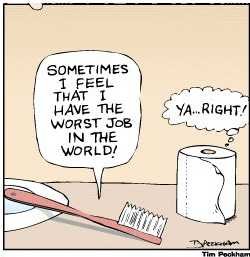 Social Connections
Connect with meaningful and uplifting people at least one time per day 
Celebrate accomplishments 
Gratitude –journal, build into daily routines 
Joy – do something you enjoy
Compassion
Using higher brains
To change our thoughts:  
CBT 
Use the brain to learn the triggers and how do block them or change your thinking before the stress hits. 
Learn the triggers so can use higher level stress reduction before in the situation
Preventative Care/Well being
Self care 
Have fun
Exercise 
Eat Healthy, whole foods
Start day with 3-6 deep breaths 
Drink water
[Speaker Notes: Others:]
Commitment
Pick 3 things you would like to try; 
1). 
2). 
3).

How can you build them into your everyday life without making major changes? 


www.robinrose.com 
www.getselfhelp.co.uk